Словари – наши друзья!
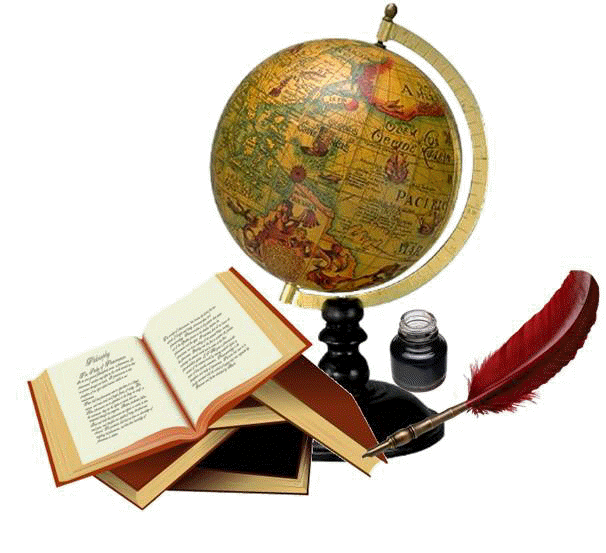 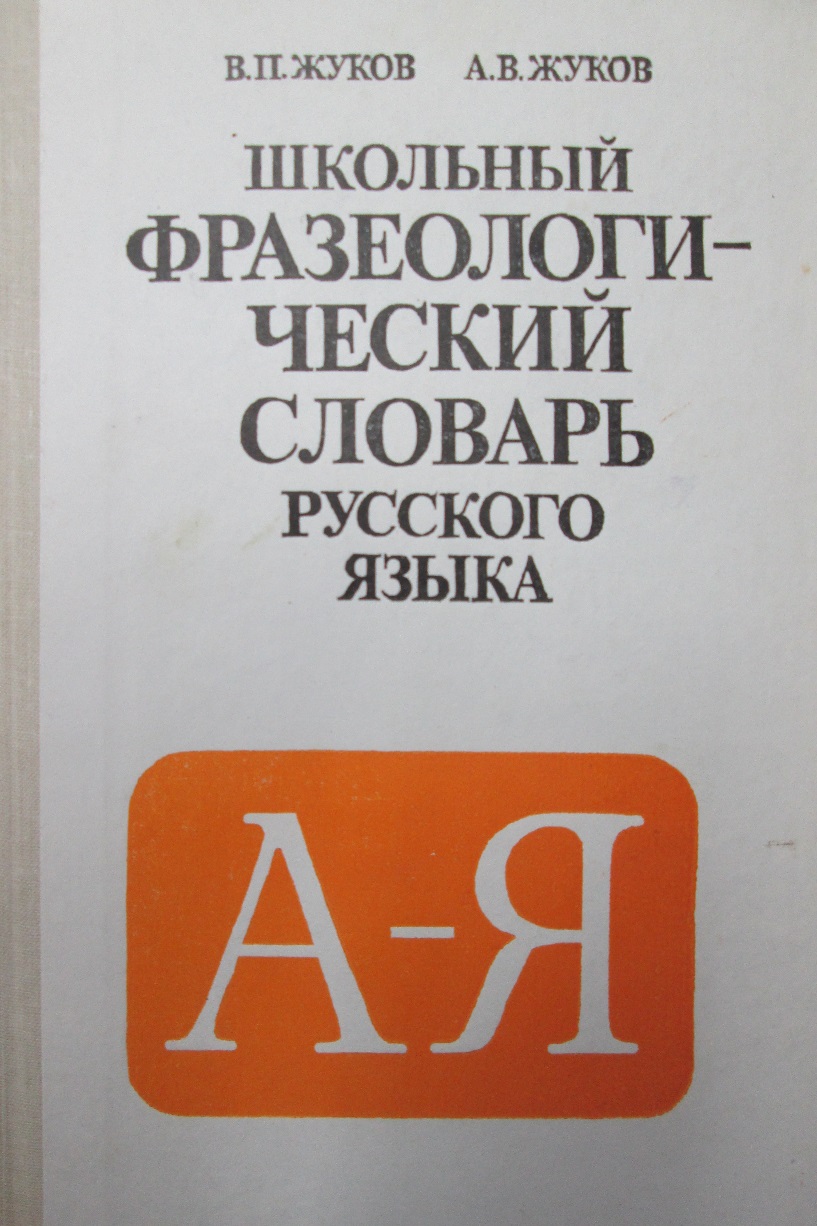 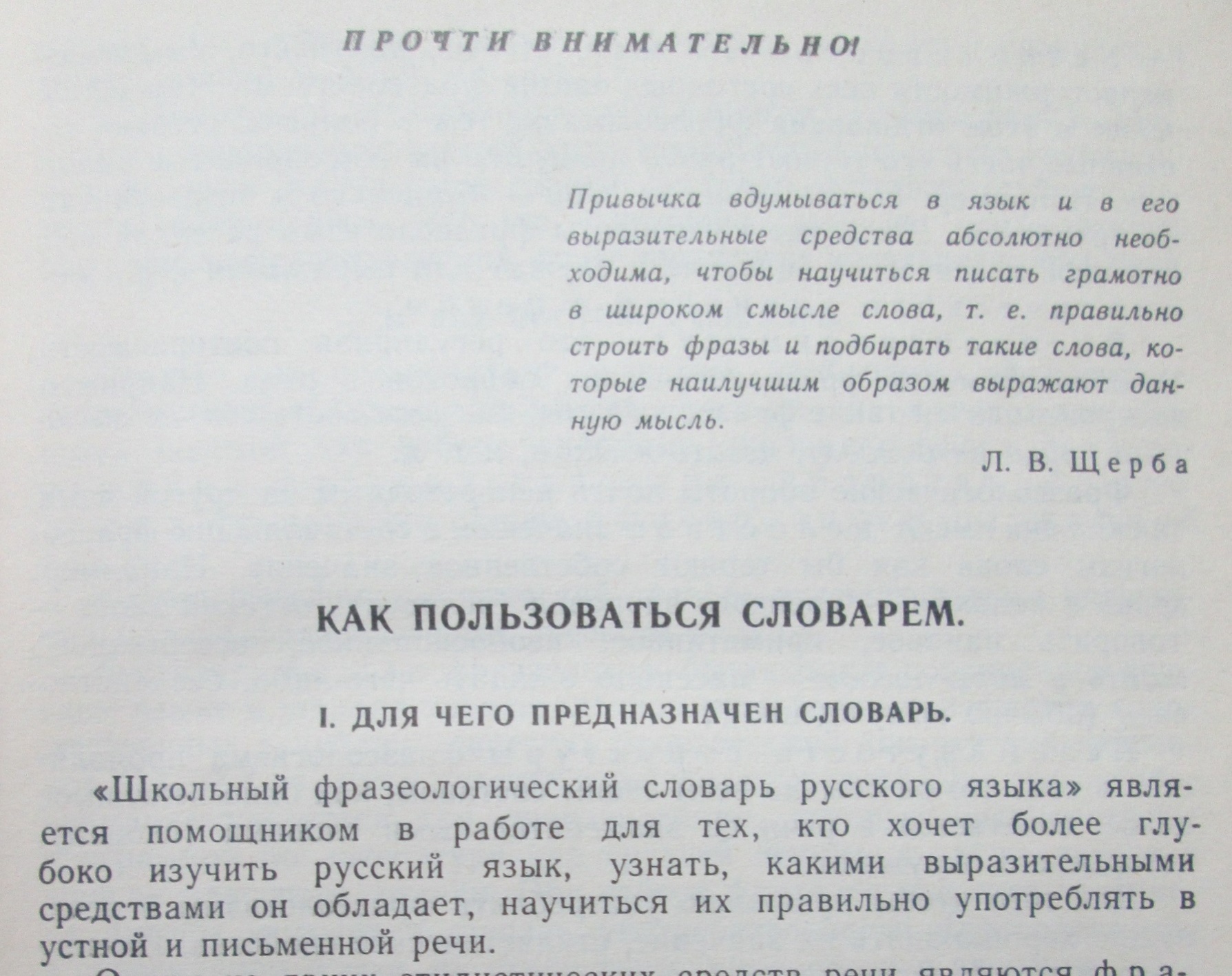 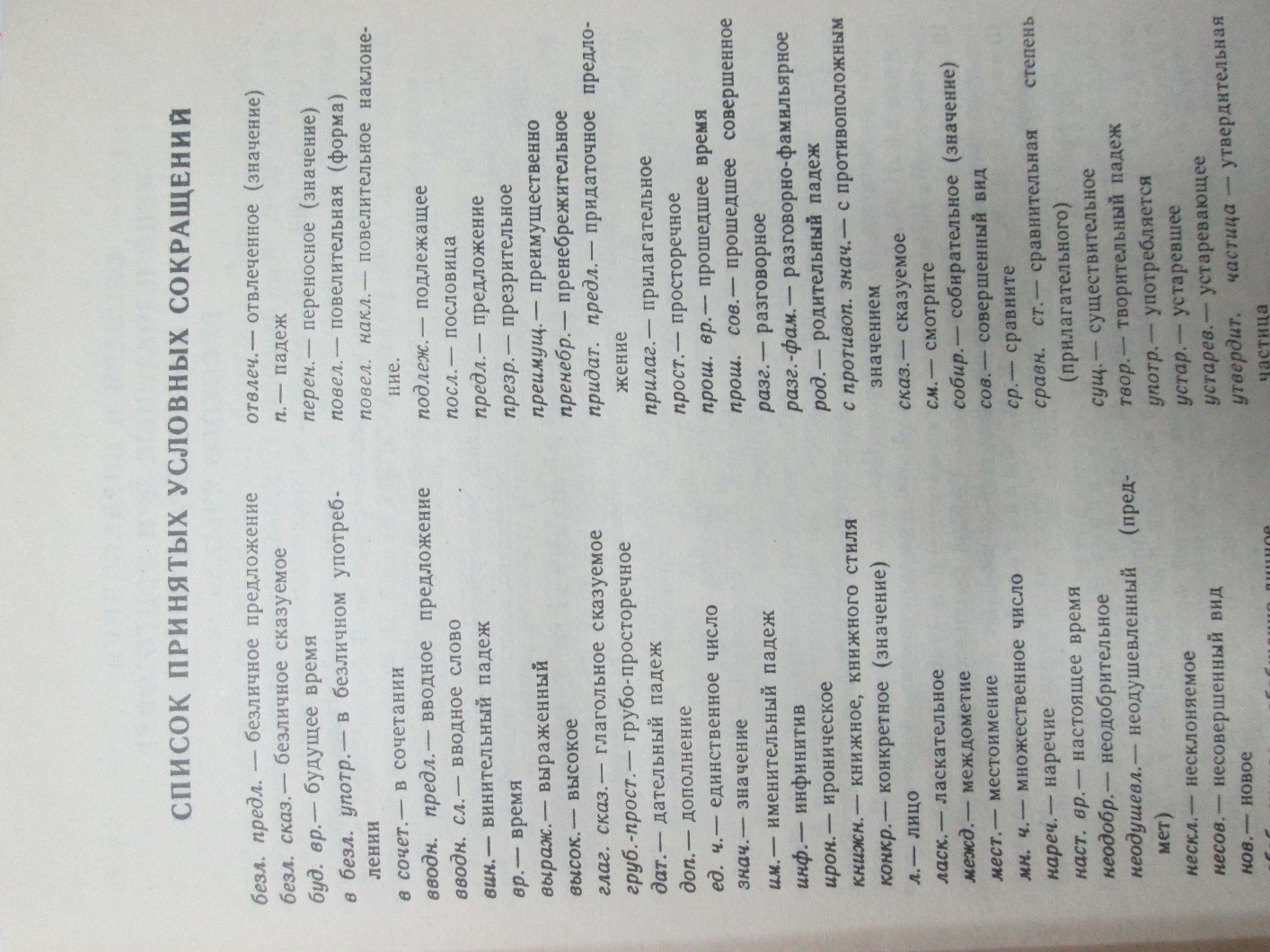 Разминка. Игра «Дежурная буква».
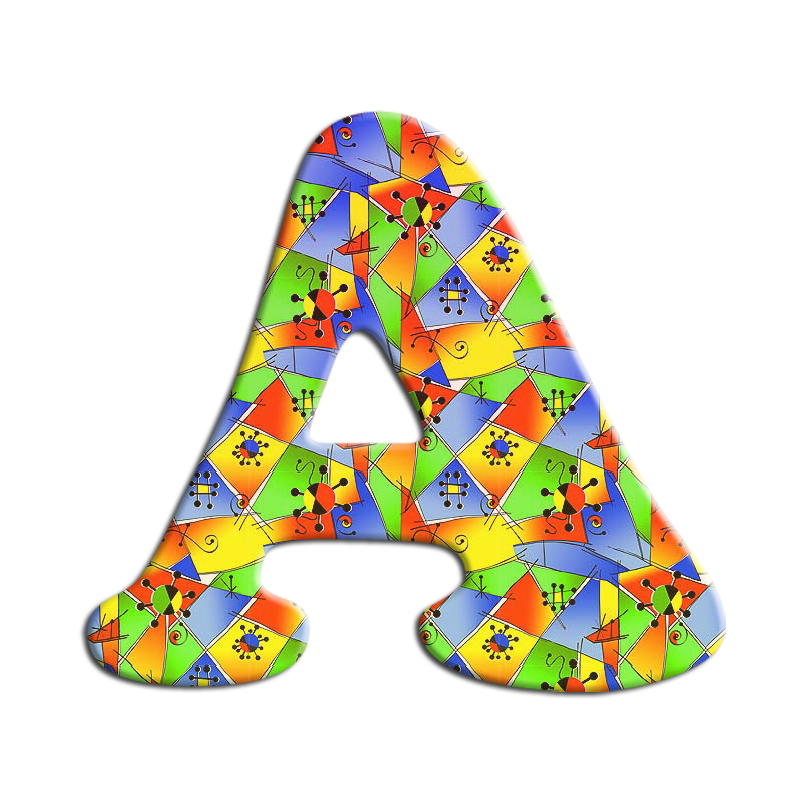 Задание 1.  «Знакомство со словарями».
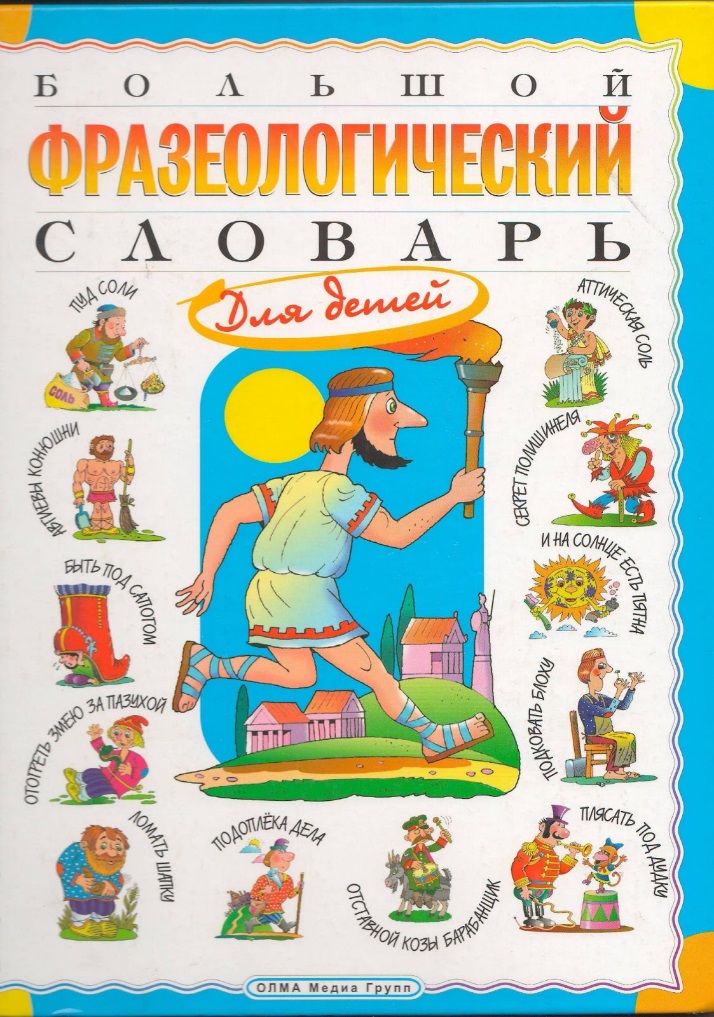 «Встал ни свет, ни заря с первыми петухами. Утренняя гимнастика вогнала меня в пот, и я на всех парусах помчался к речке. От холодной воды у меня побежали мурашки, но я с горем пополам умылся и отправился на кухню. Ароматные запахи вызвали волчий аппетит, и у меня потекли слюнки».
Задание 1.  «Знакомство со словарями».
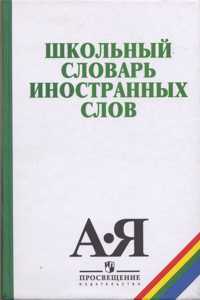 «Мама предложила мне биточки, фрикадельки, винегрет, чай, какао. Но я съел бутерброд, торт и выпил чашку кофе с сахаром».
Задание 1.  «Знакомство со словарями».
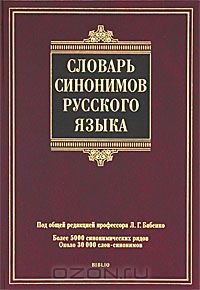 «Да, ничего не скажешь, замысловатые слова. Ну всё, пора за работу: думать, ломать голову, размышлять, соображать, работать головой, шевелить мозгами».
Задание 2.  «Что означают слова?».
Абевега - 
Гача –

Абракадабра – 

Выя – 
Веверица –

Вежа -
алфавит, азбука
бёдра, части ног от колен 
до таза
таинственное слово, 
род заговора
шея
пушной зверёк, которым
 платили дань
знающий, ученый
Задание 3.  «Орфография».
и
е
В…н…грет.
Буль..н кури..ый с фрикад..льками.
К..тлеты сви..ые. 
К..мпот груш..во..алыч..вый.
Кисель клюкве...ый.
П..рожное б..сквитное.
н
о
е
н
о
о
о
-
о
нн
и
и
Задание 4.  «Диктор».
Задание 5.  «Русско-английский словарь».
Задание 5.  «Русско-английский словарь».
Грубая ткань - roughcloth
Грубый человек - rudeperson
Undergo (впрош.вр.) - underwent
Л.-  лицо
.
Задание 5.  «Русско-английский словарь».
Учиться в школе- to go to school
Учиться в университете –                  to study at university
Spring (в прош.вр.)-   sprang
Сравн. ст.- сравнительная степень
Задание 5.  «Русско-английский словарь».
Пирог с вареньем - ajamtart
Пирог с мясом - ameatpie
Oversleep(в прош.вр.) - overslept
Разг. - разговорное (слово)
Задание 6.  «Мудрено сотворено».
Верста коломенская –

Крокодиловы слезы –

Точить лясы –
человек очень высокого роста; верзила.
фальшивые слёзы, притворные сожаления.
разговаривать, болтать.
И тебе всегда, как другу,
Оказать готов услугу
Русской речи государь
По прозванию Словарь!
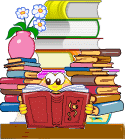